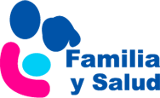 ¿Por qué hay que cumplir los tratamientos?
Mª Rosa Albañil. Pediatra
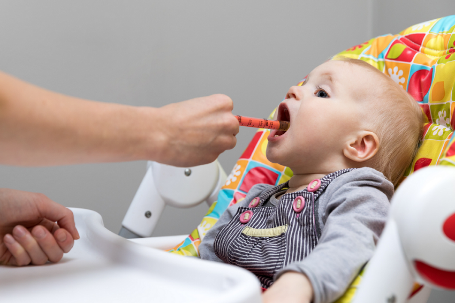 www.familiaysalud.es
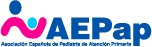 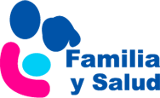 Antes de iniciar el tratamiento
Debe advertirse sobre la existencia de alergias,  otras enfermedades y otros  tratamientos.
Instrucciones escritas: cantidad, intervalo de horas, modo de administración, duración, etc.
Consultar cualquier duda.
Los tratamientos son individuales para cada paciente y cada enfermedad.
Siempre indicados por un médico.
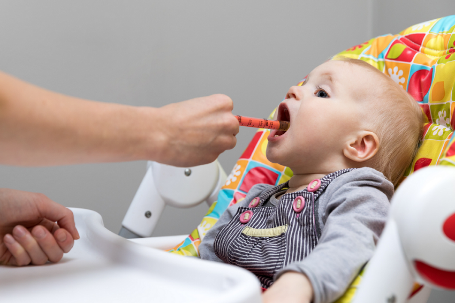 www.familiaysalud.es
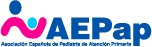 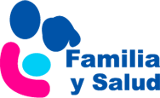 Antes de iniciar el tratamiento
Las dosis se calculan dependiendo de la edad,  el peso y el tipo de enfermedad.
A veces debe modificarse si el paciente tiene alguna enfermedad que afecte el riñón o el  hígado, por ejemplo.
Para un mismo medicamento puede haber distintas formas de administración             según los síntomas o la enfermedad                   para la que se estén utilizando.
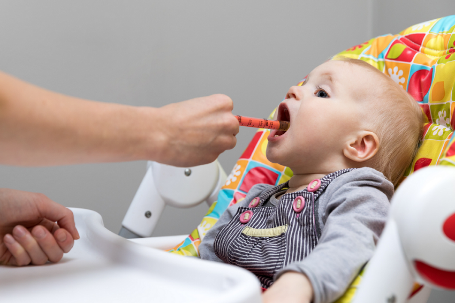 www.familiaysalud.es
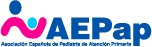 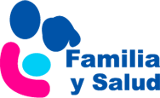 ¿Por qué es importante cumplir bien el tratamiento?
Para conseguir la mejoría o curación de los  síntomas y/o enfermedades que presenta el  paciente.
Por seguridad para el paciente, para disminuir  y/o evitar los efectos adversos y la toxicidad que puede producirse si  se administran dosis más altas o  con más frecuencia que                 la indicada.
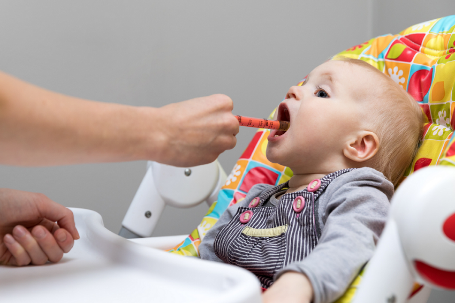 www.familiaysalud.es
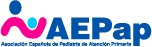 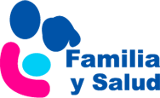 ¿En qué consiste cumplir bien un tratamiento?
Respetar la cantidad que debe administrarse.
Respetar el tiempo que debe pasar entre las dosis.
Conocer la forma de administración.
Respetar la duración total del tratamiento.
Preparar y conservar bien los           medicamentos.
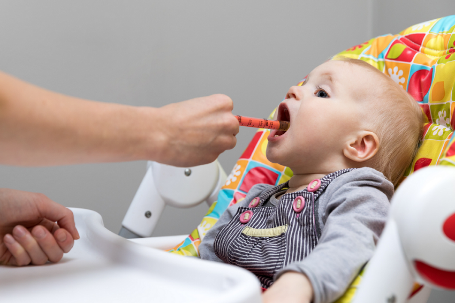 www.familiaysalud.es
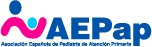 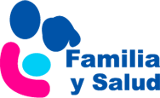 ¿El paciente o la familia puede notar algún efecto cuando un tratamiento no  se cumple bien?
Según el tipo de medicamento y de la situación o enfermedad para la que se emplea.
Medicamentos dirigidos a controlar síntomas.
Medicamentos dirigidos a curar una enfermedad  de corta evolución.
Medicamentos dirigidos a controlar enfermedades crónicas.
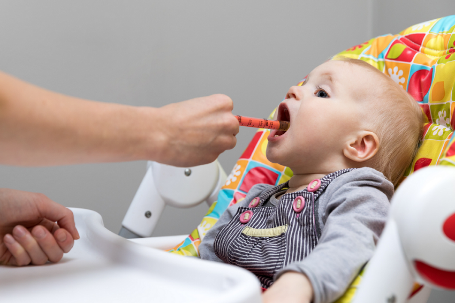 www.familiaysalud.es
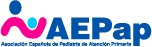 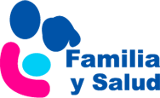 ¿Qué  hacer cuando existen dudas  sobre el  tratamiento? ¿Pueden resolverse consultando el prospecto?
El prospecto incluye información general, no individualizada para cada paciente.
Es preferible consultar con el médico que prescribió el tratamiento.
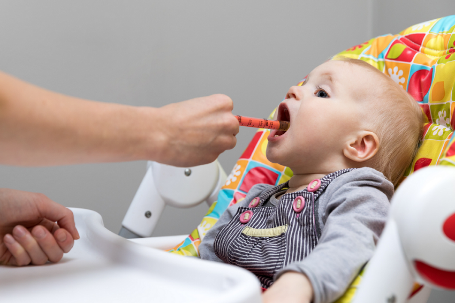 www.familiaysalud.es
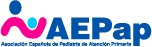 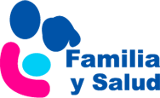 Más preguntas
¿Qué hacer si aparecen efectos adversos?
Consultar con un servicio médico.
¿Qué hacer si se administra una cantidad excesiva de un medicamento?
Consultar con Instituto Nacional de Toxicología, teléfono 91 562 04 20, disponible las 24 horas del día, los 7 días de la semana.
¿Qué hacer con los restos sobrantes de medicamentos?
Eliminar a través del punto SIGRE en las               farmacias.
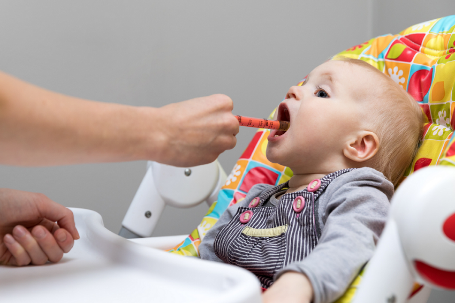 www.familiaysalud.es
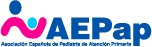